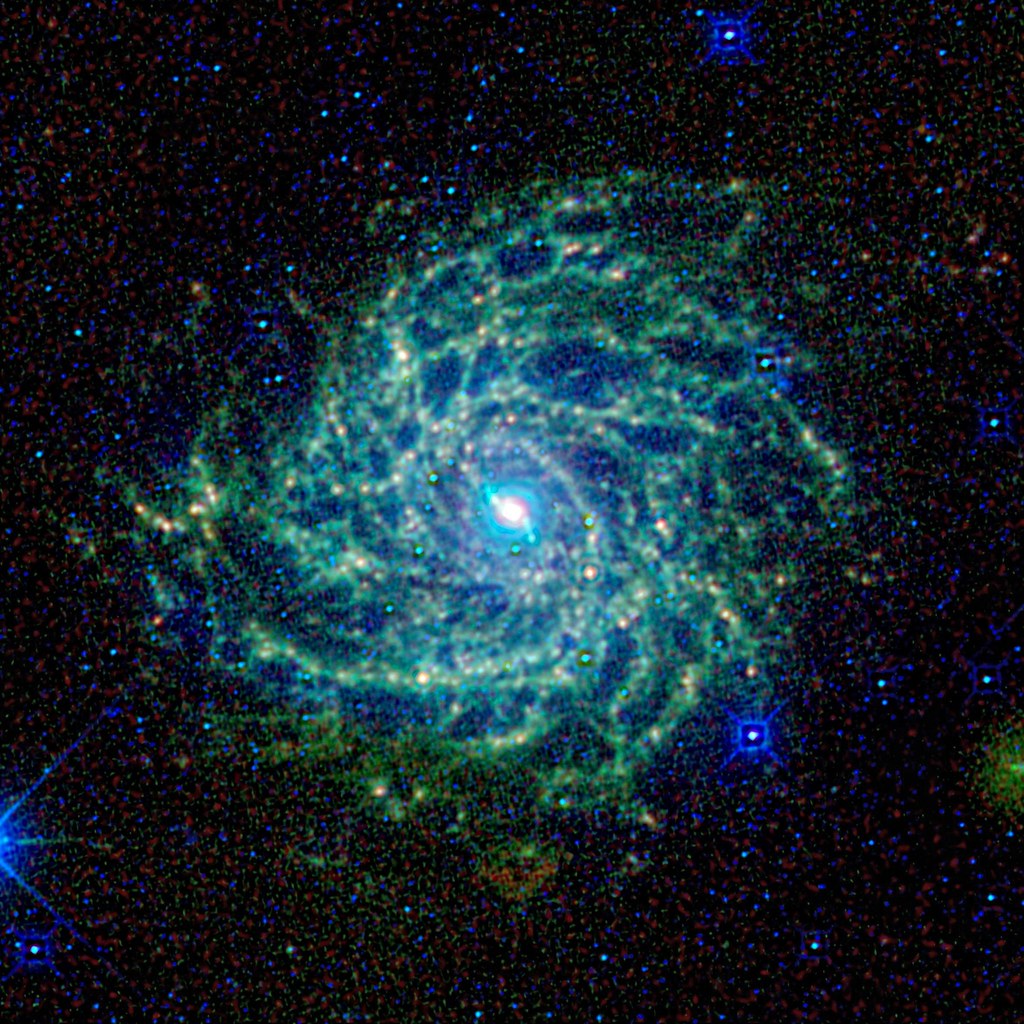 Poznati kemičari
David Mihalić 8. r.
This Photo by Unknown author is licensed under CC BY-NC.
Robert Boyle
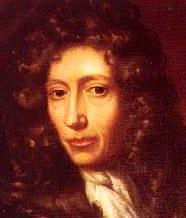 Robert Boyle (Lismore, 25. siječnja 1627. – London, 30. prosinca 1691.), irski kemičar, fizičar i izumitelj. Jedan od utemeljitelja moderne kemije.
Smatrao da fizikalna svojstva potječu od  gibanja atoma koje je nazvao korpuskulama;     istraživao širenje zvuka, hidrostatički paradoks,     svojstva plinova i drugo. 
Najpoznatiji je po plinskom zakonu (Boyle-Mariotteov zakon). 
Bio jedan od osnivača Kraljevskog društva za poboljšanje znanja o prirodi.
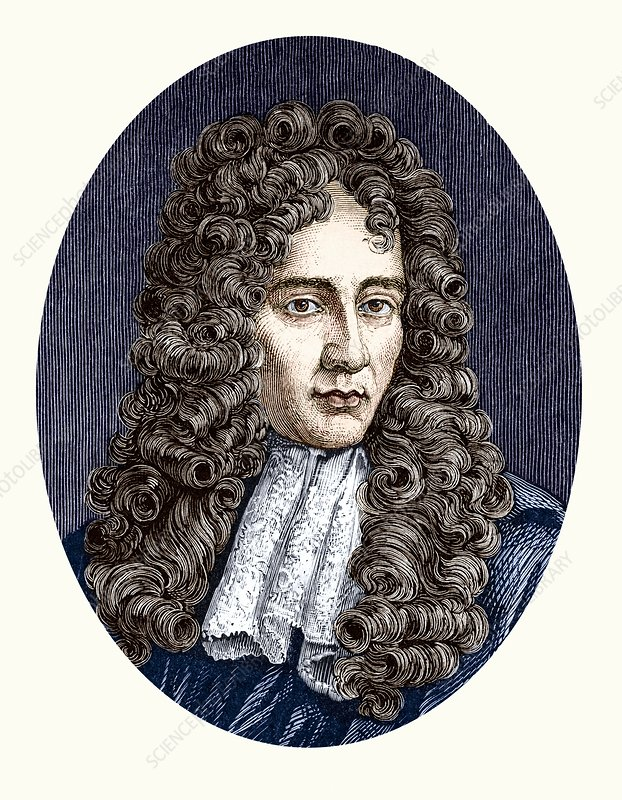 Glavno djelo
Skeptični kemičar:
 Izolirao je metilni alkohol i aceton.
Boyle-Mariotteov zakon:
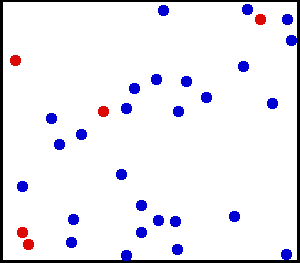 Boyle-Mariotteov zakon opisuje istodobnu izotermnu (T = konstantno) promjenu tlaka i volumena plina.
p⋅V=konst.p·V=konst. T=konst.T=konst.
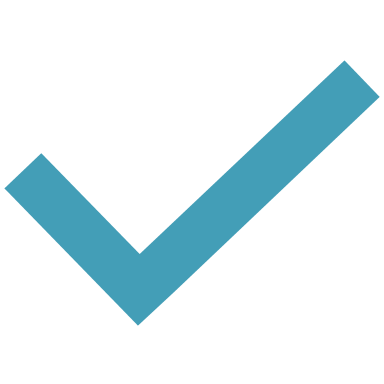 Tijekom promjene stanja plina temperatura i količina plina imaju stalne vrijednosti. Za dva različita stanja plina u kojima ćemo s p1p1 označiti početnu vrijednost tlaka plina, s V1V1 početni volumen plina, a s p2p2 i V2V2 njihove vrijednosti u konačnom stanju, vrijedi:
p1V1=p2V2,p1V1=p2V2, 
odnosno:
V1V2=p2p1.
p⋅V=konst.p·V=konst. T=konst.T=konst.
Tijekom promjene stanja plina temperatura i količina plina imaju stalne vrijednosti. Za dva različita stanja plina u kojima ćemo s p1p1 označiti početnu vrijednost tlaka plina, s V1V1 početni volumen plina, a s p2p2 i V2V2 njihove vrijednosti u konačnom stanju, vrijedi:
p1V1=p2V2,p1V1=p2V2, 
odnosno:
V1V2=p2p1.
Mariotteov zakon vrijedi u potpunosti za idealni plin, dok za realne plinove pri  visokim tlakovima nastaju manji otkloni.
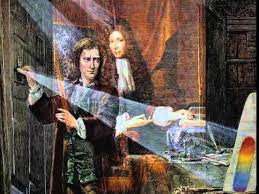 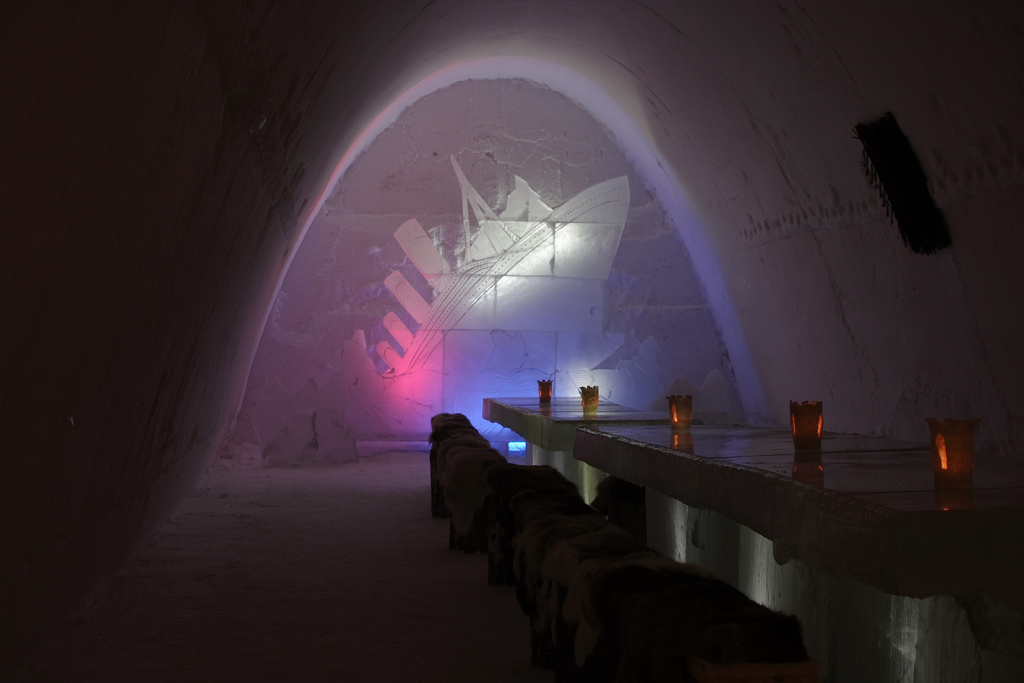 KRAJ
David MIhalić 8. r.
This Photo by Unknown author is licensed under CC BY-NC-ND.